«Здравствуй, осень!»
Группа №9
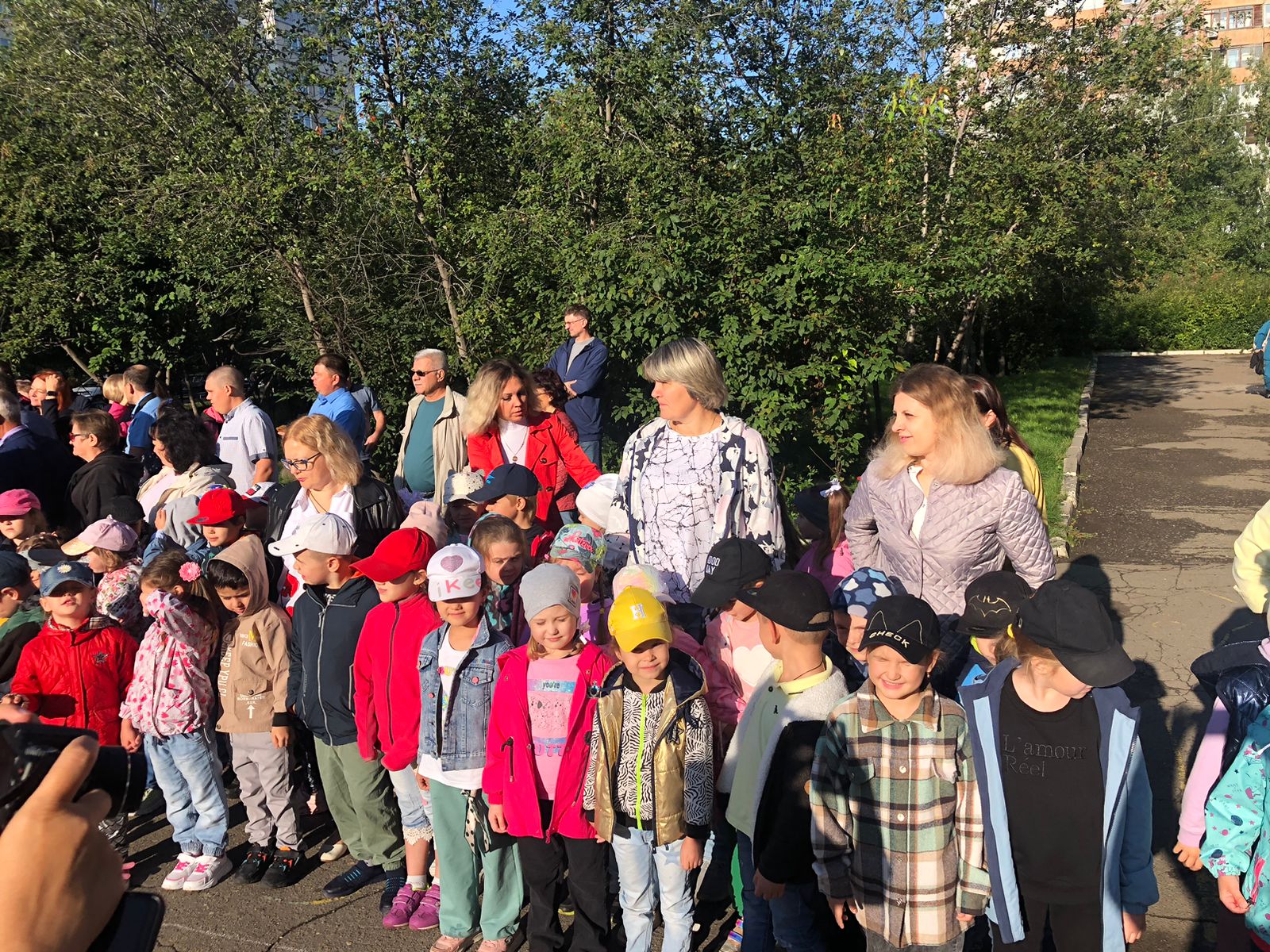 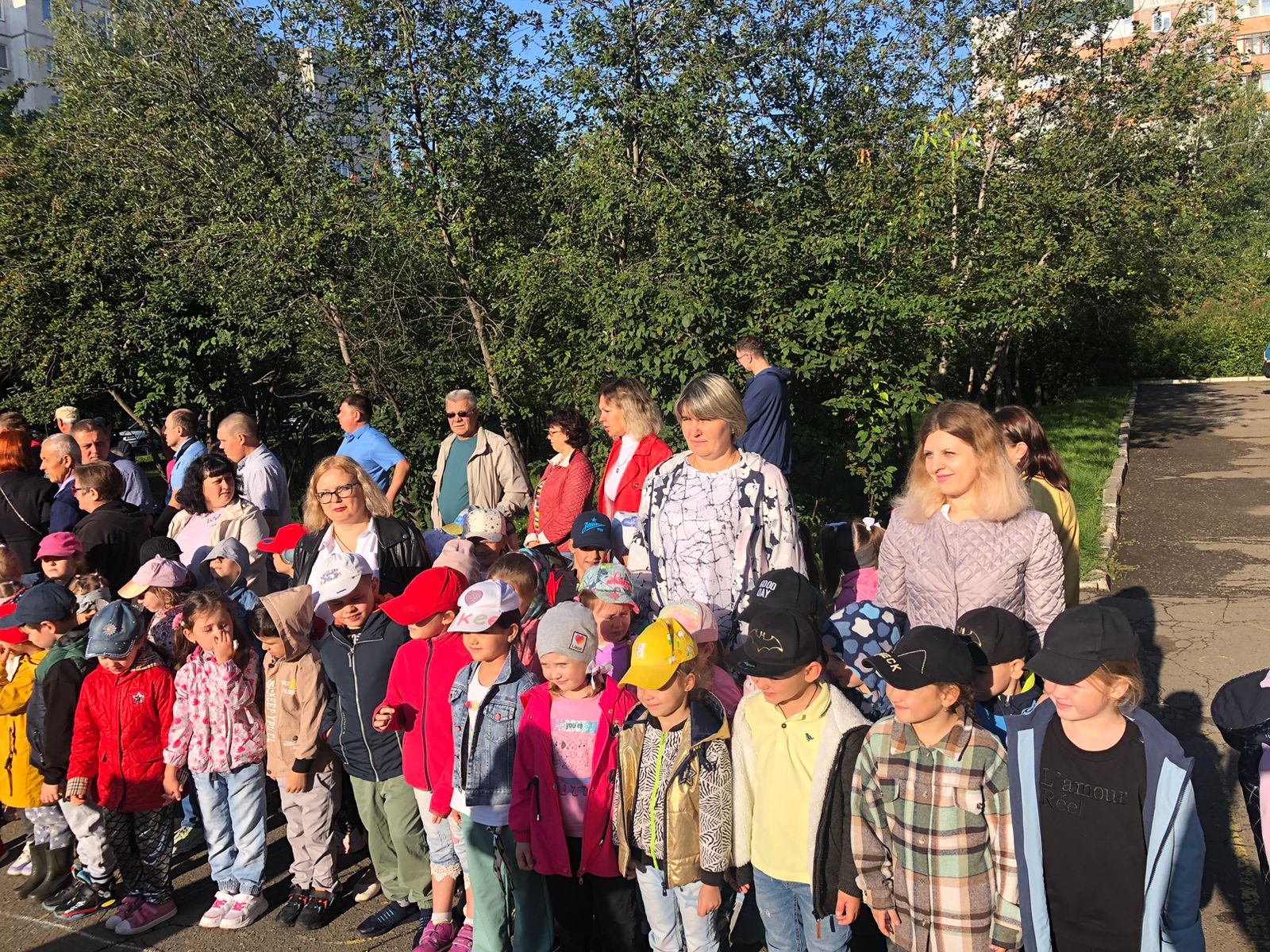 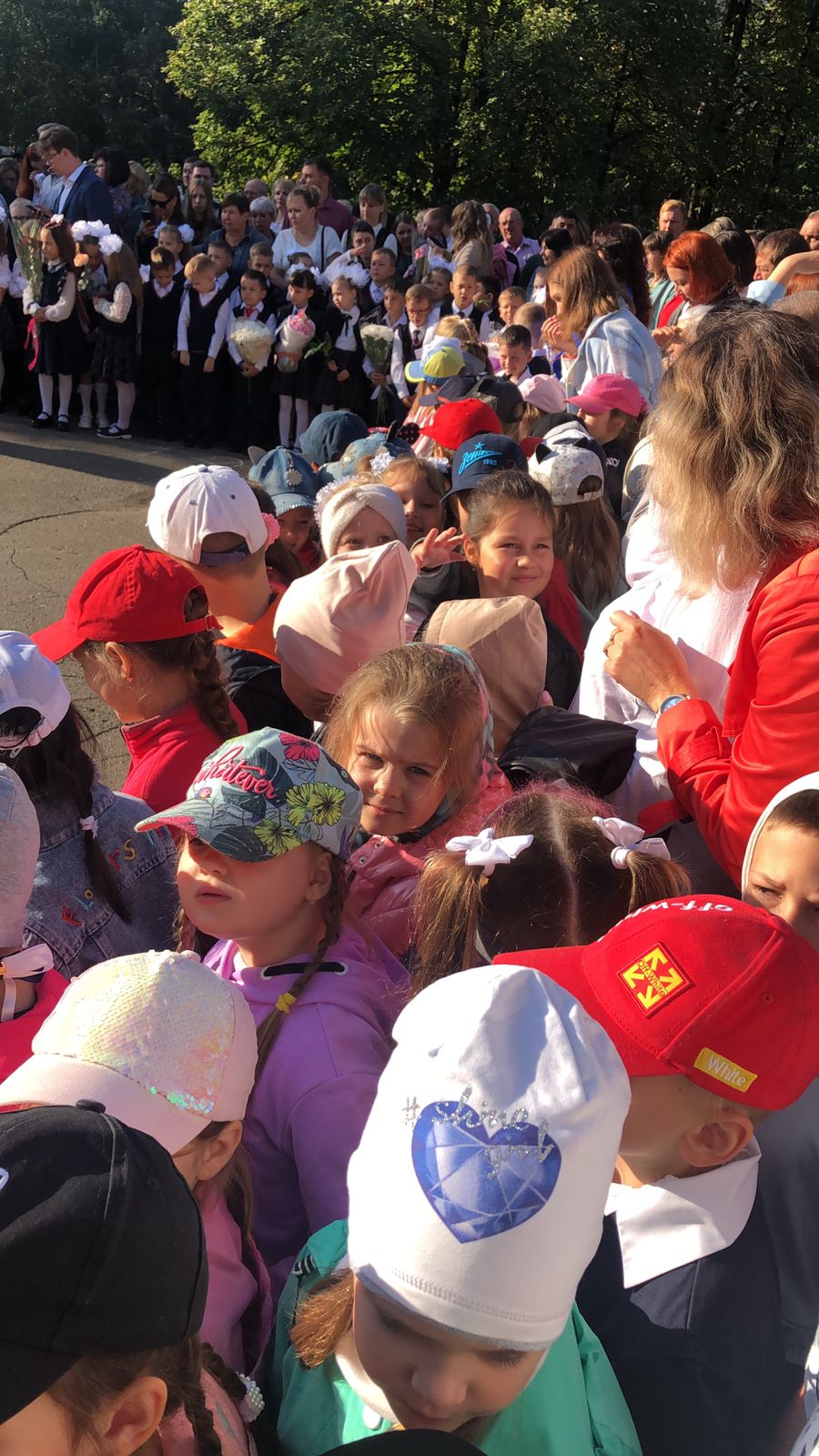 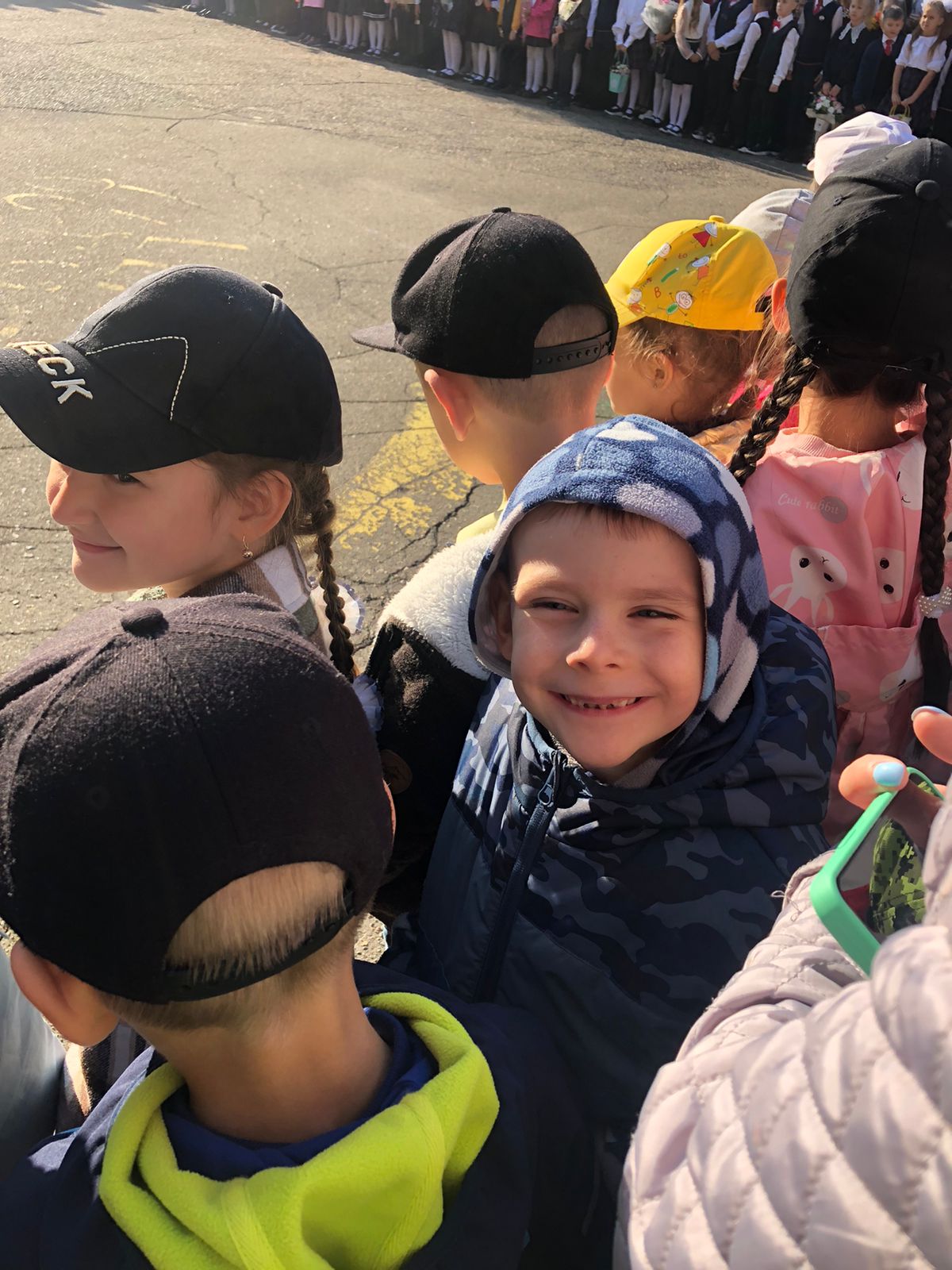 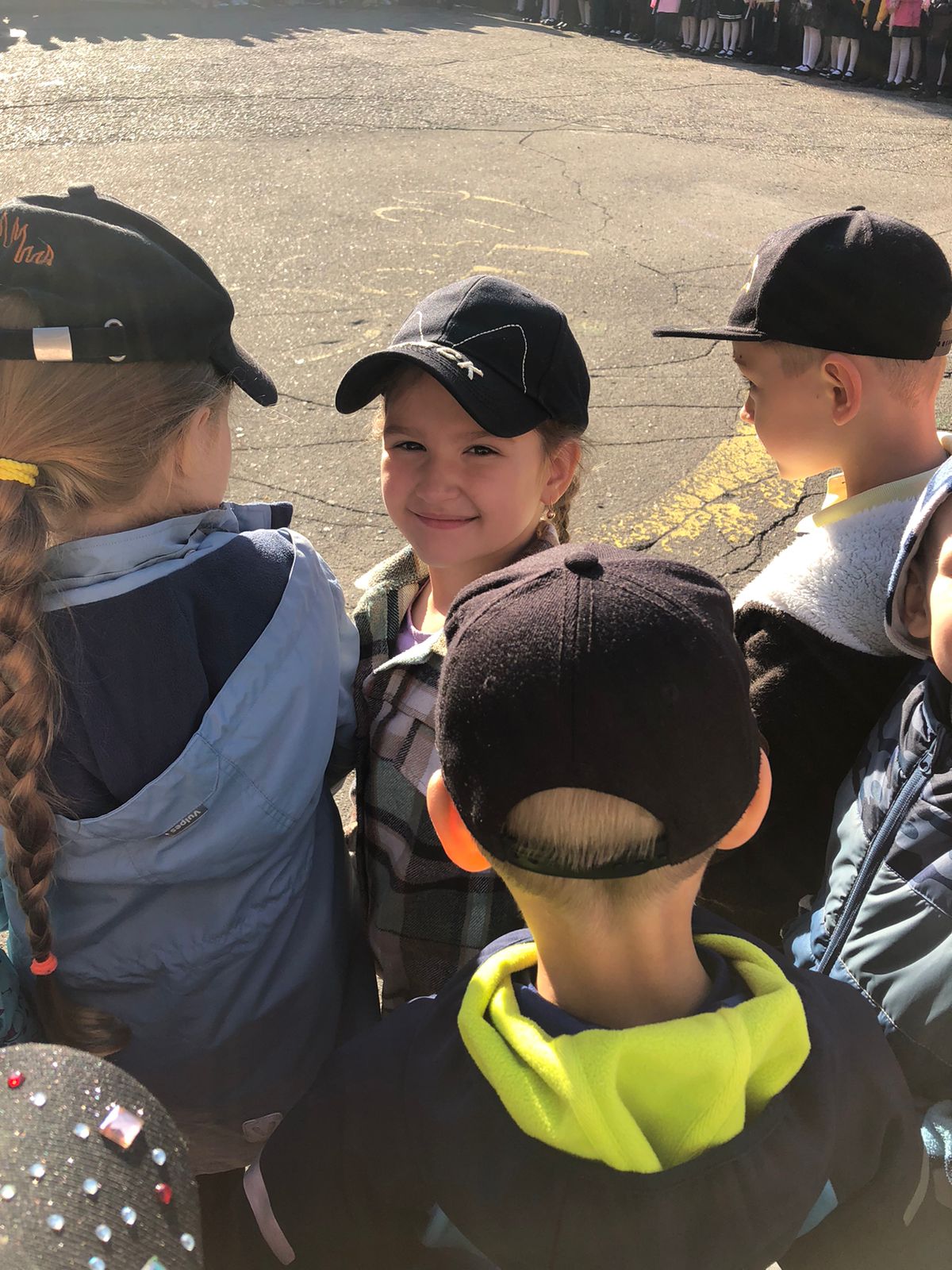 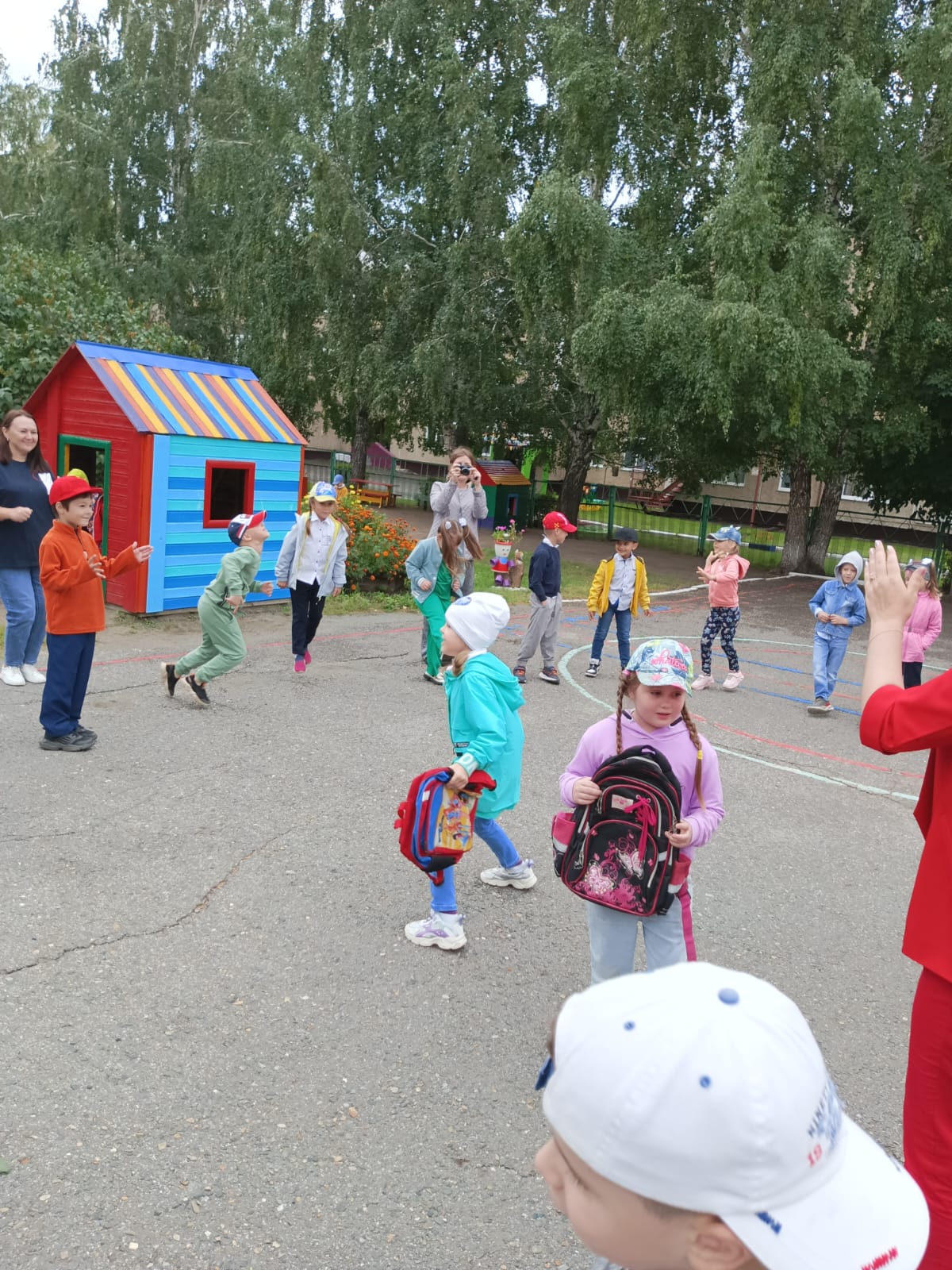 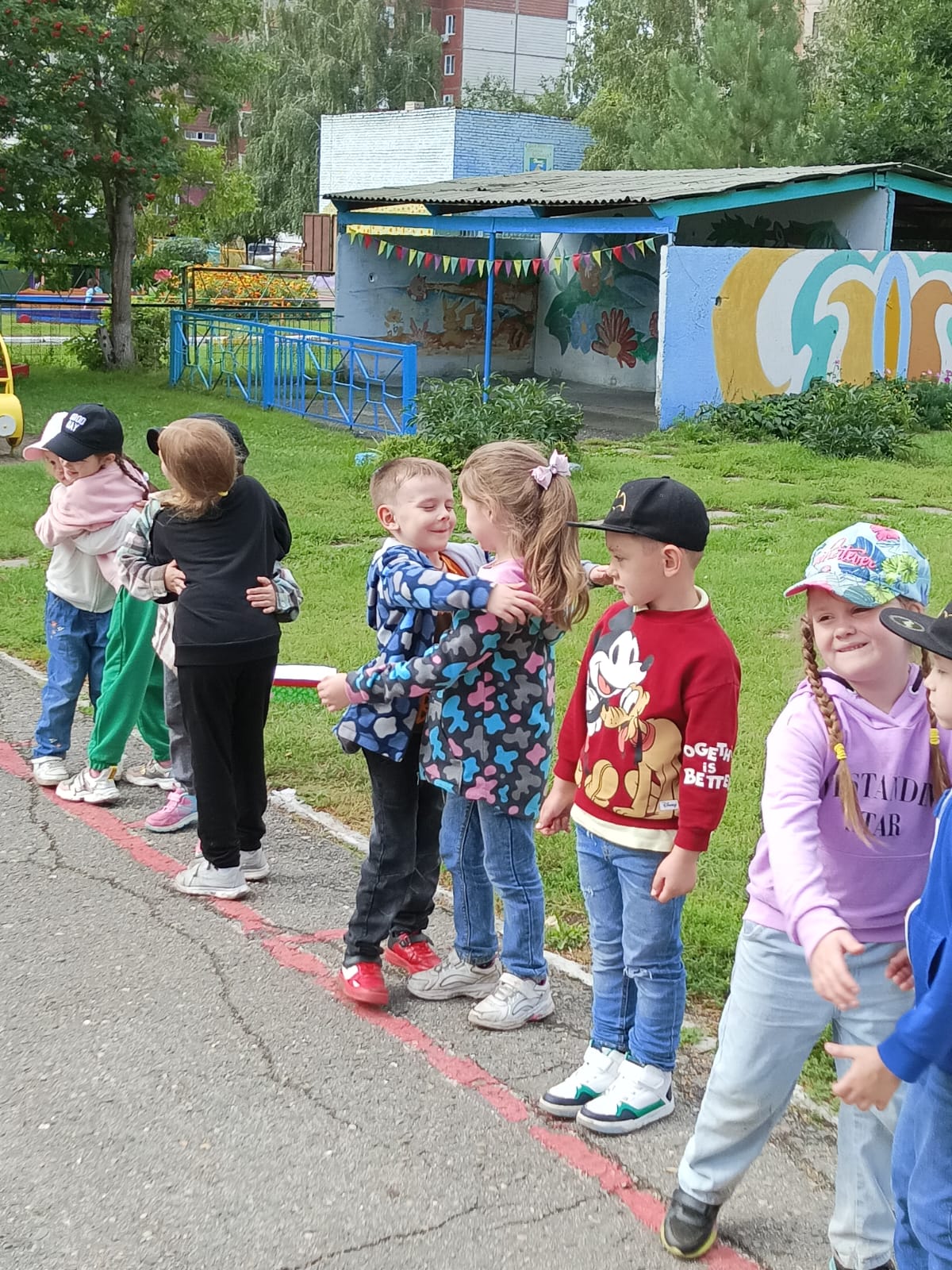 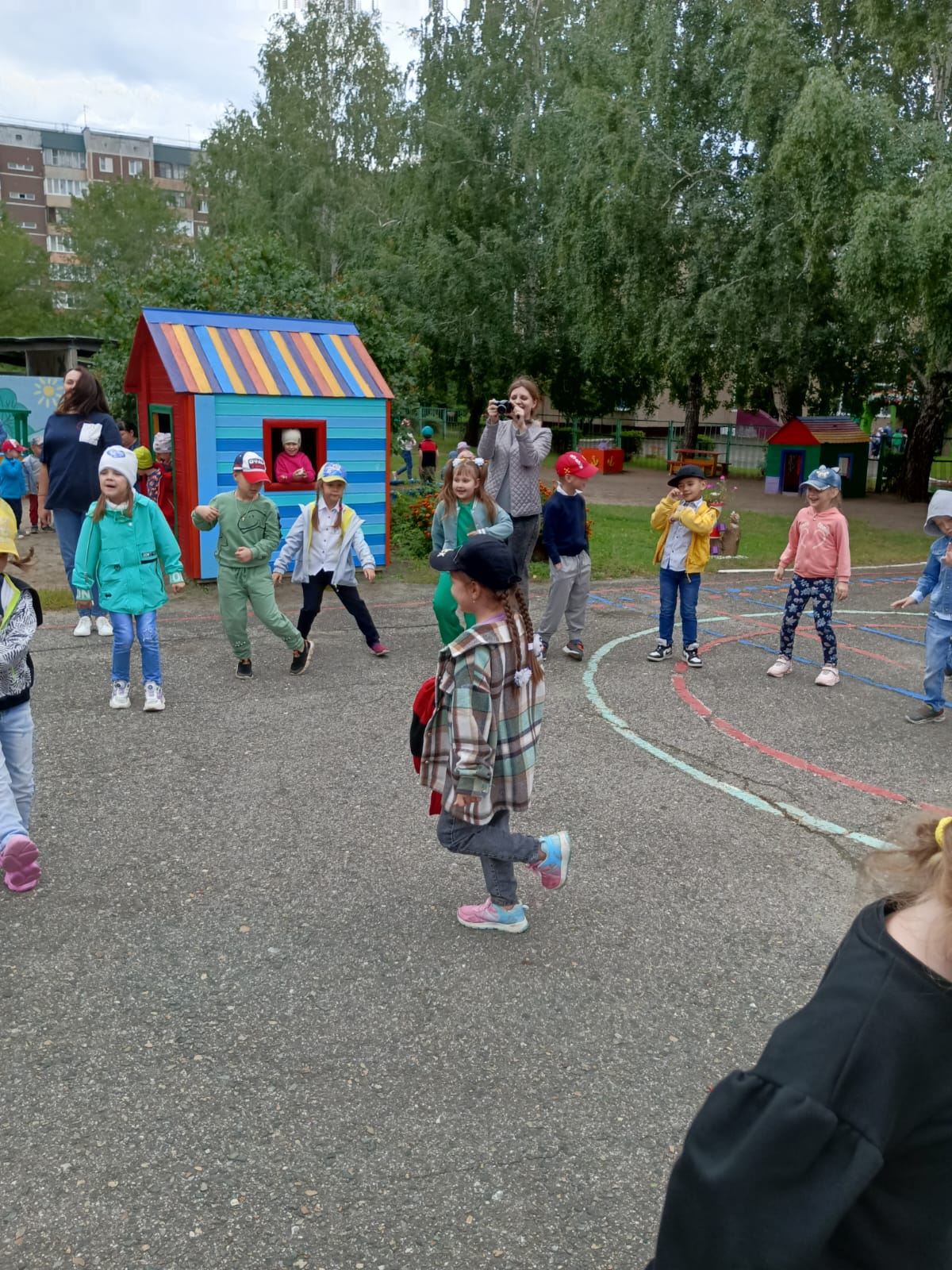 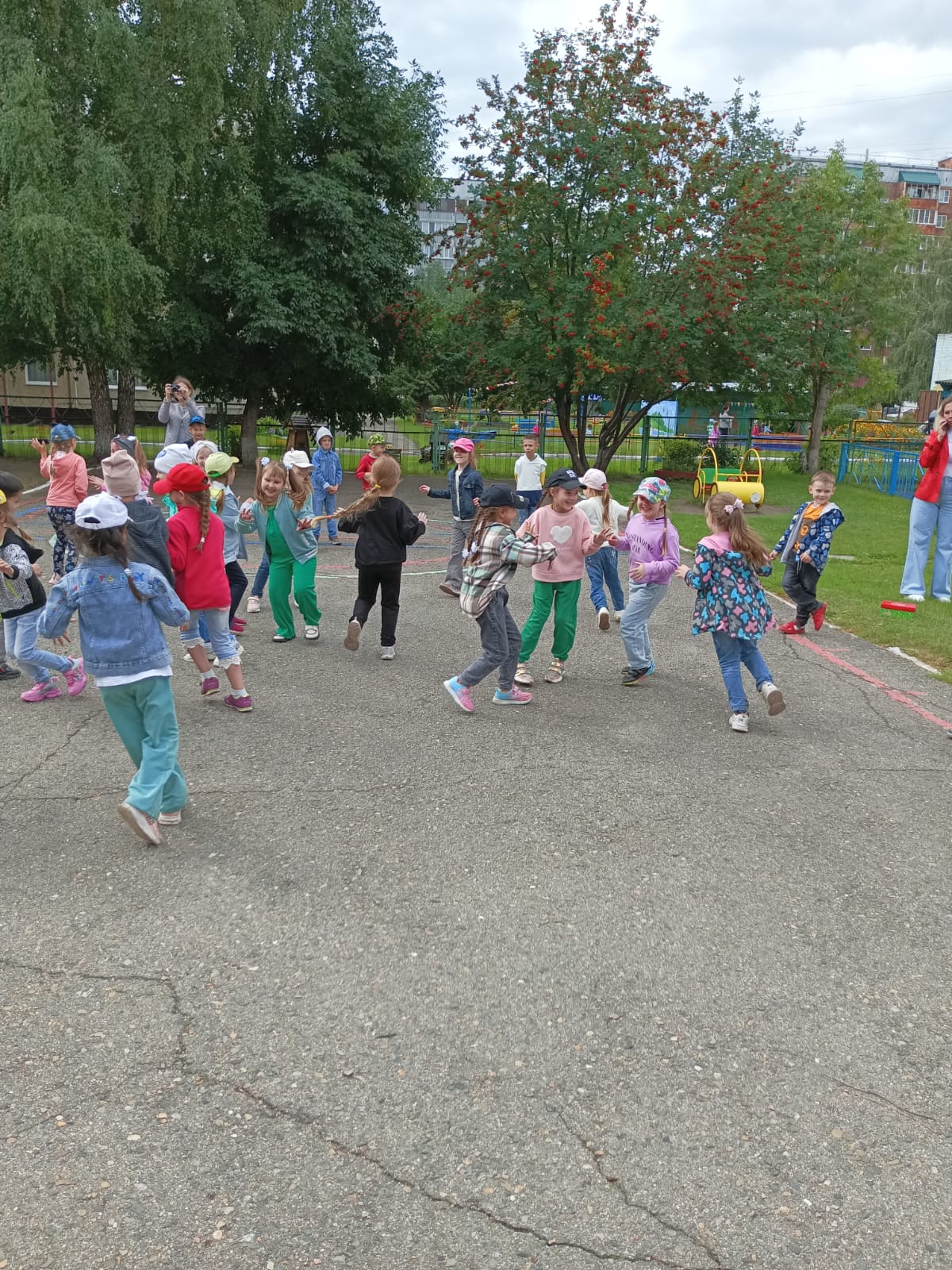 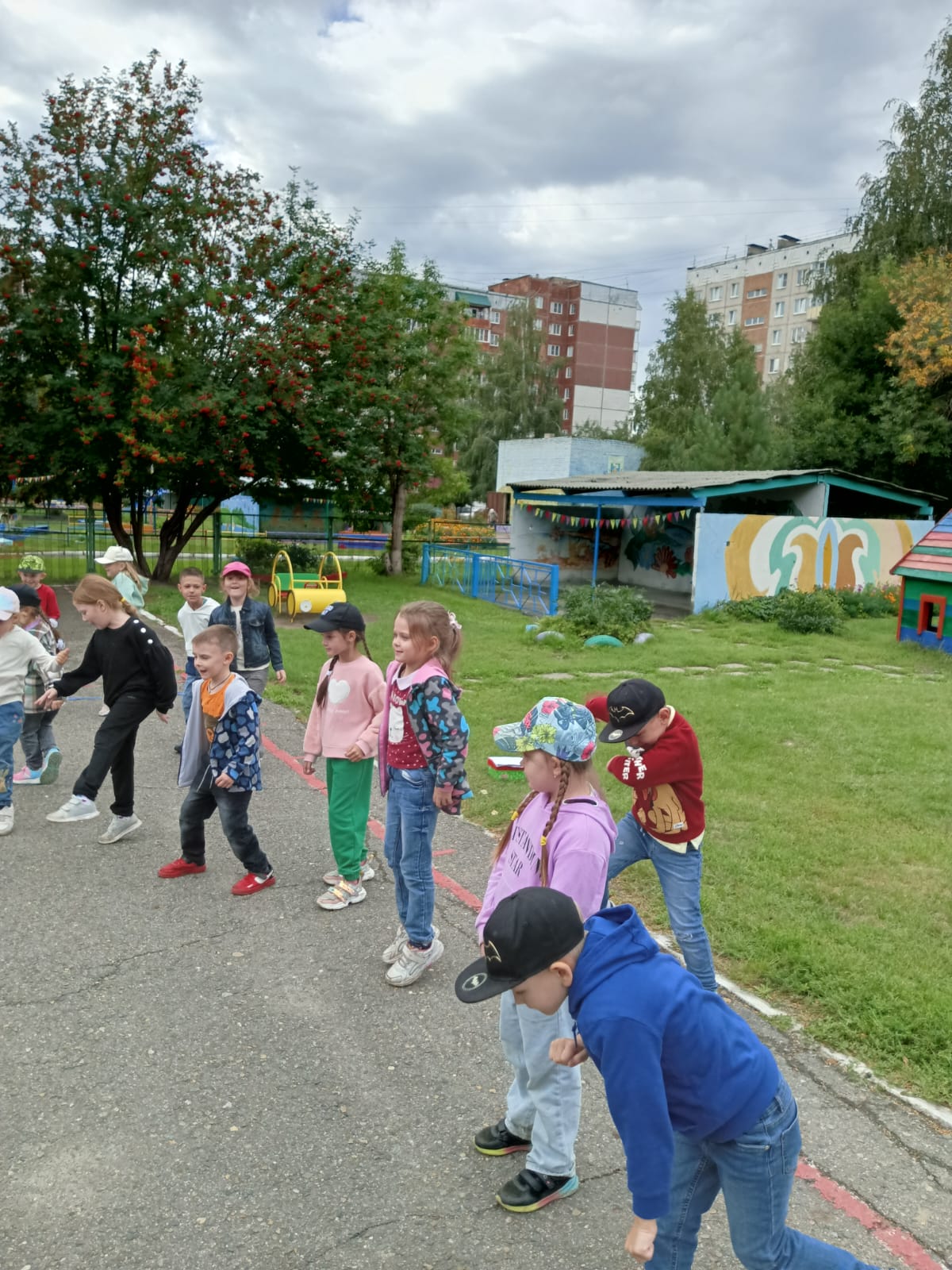 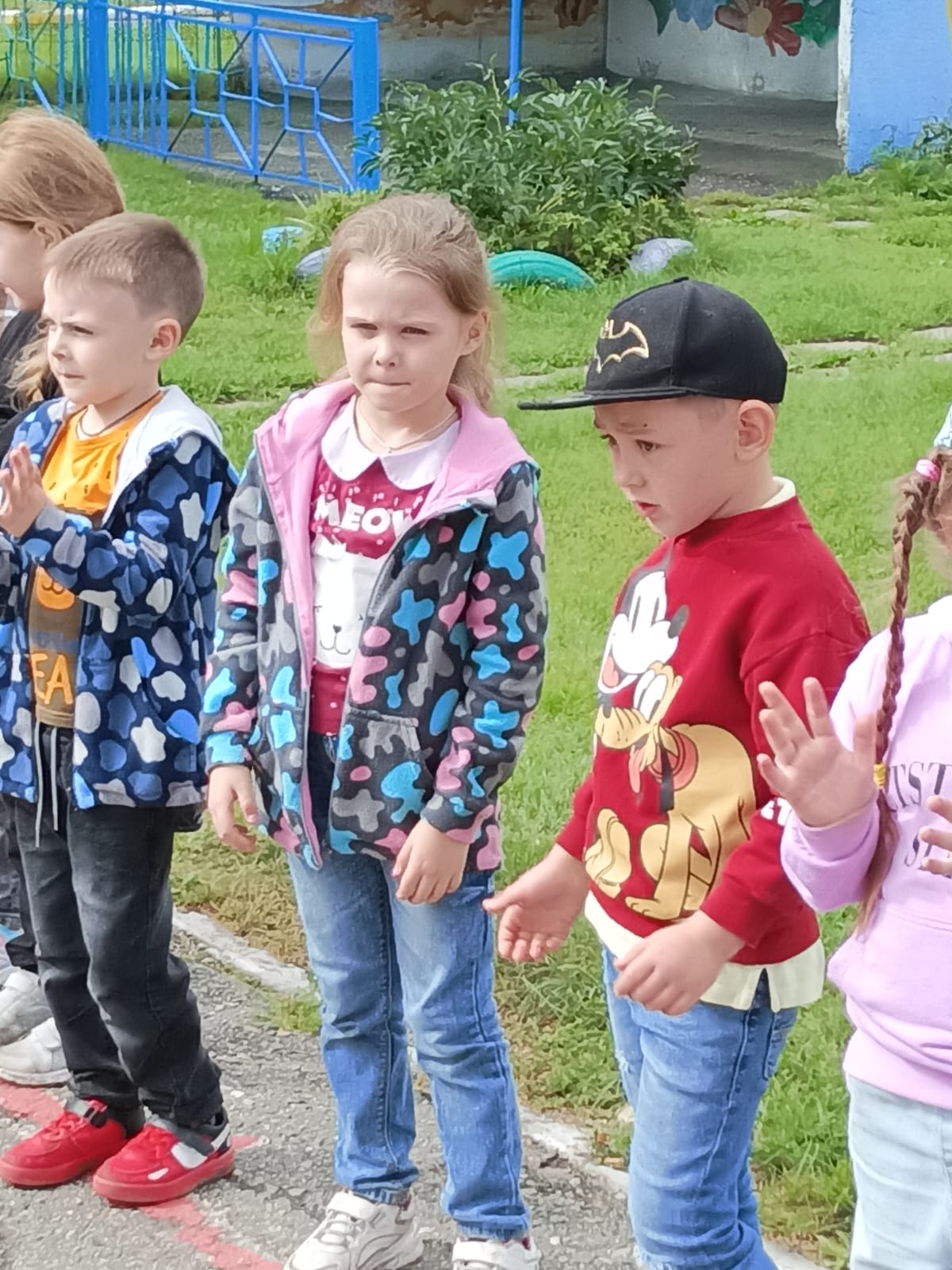 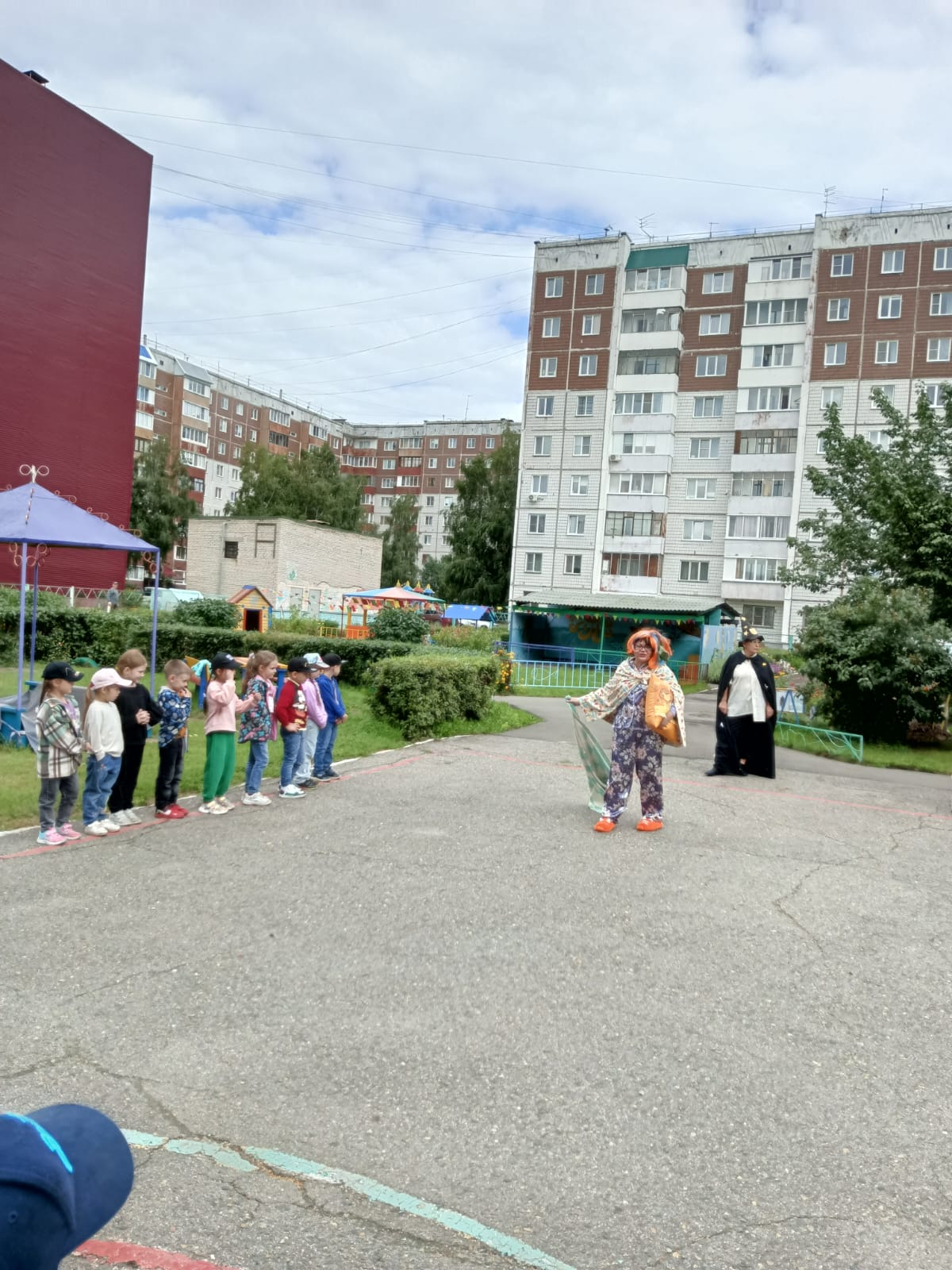 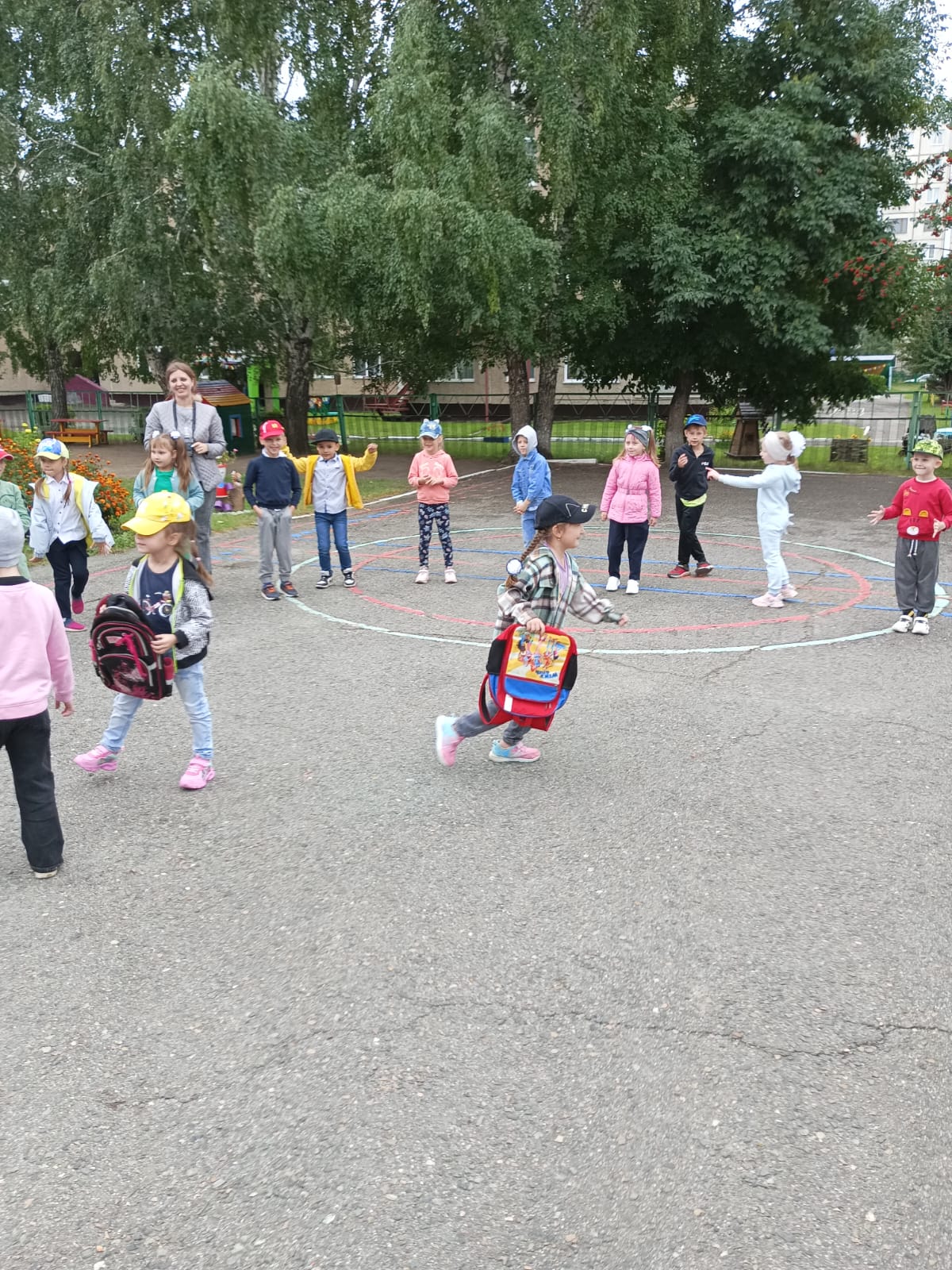 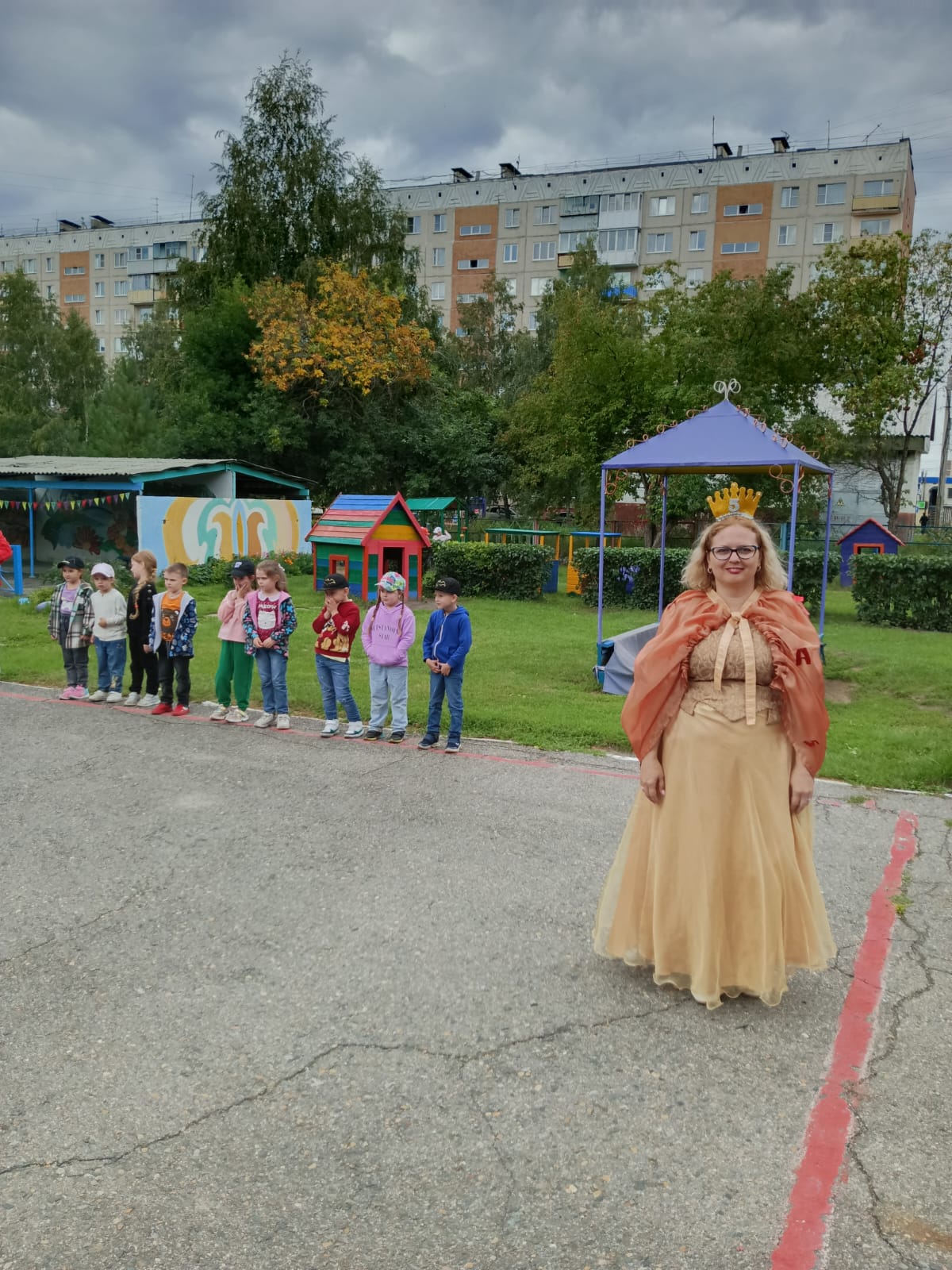 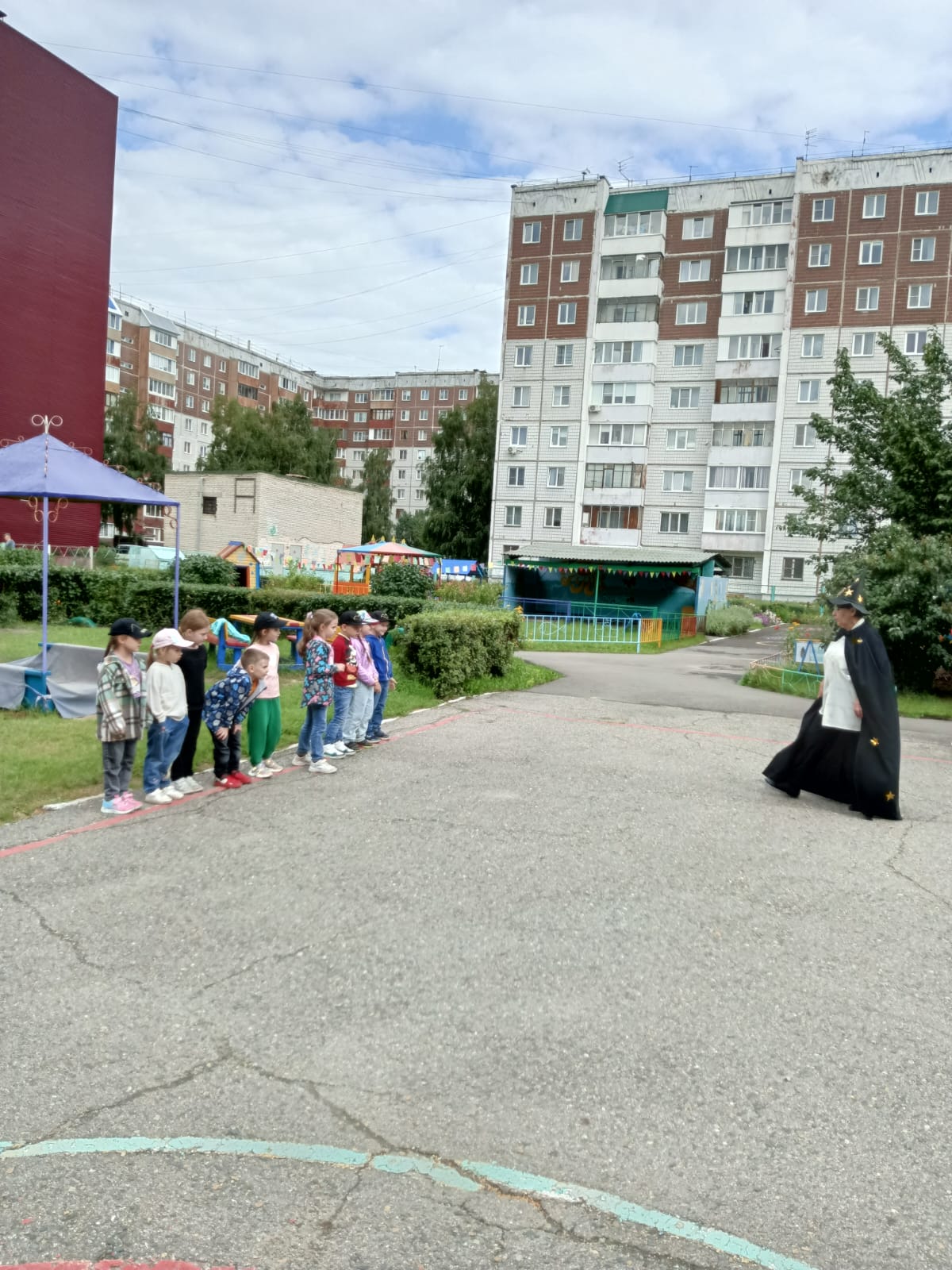 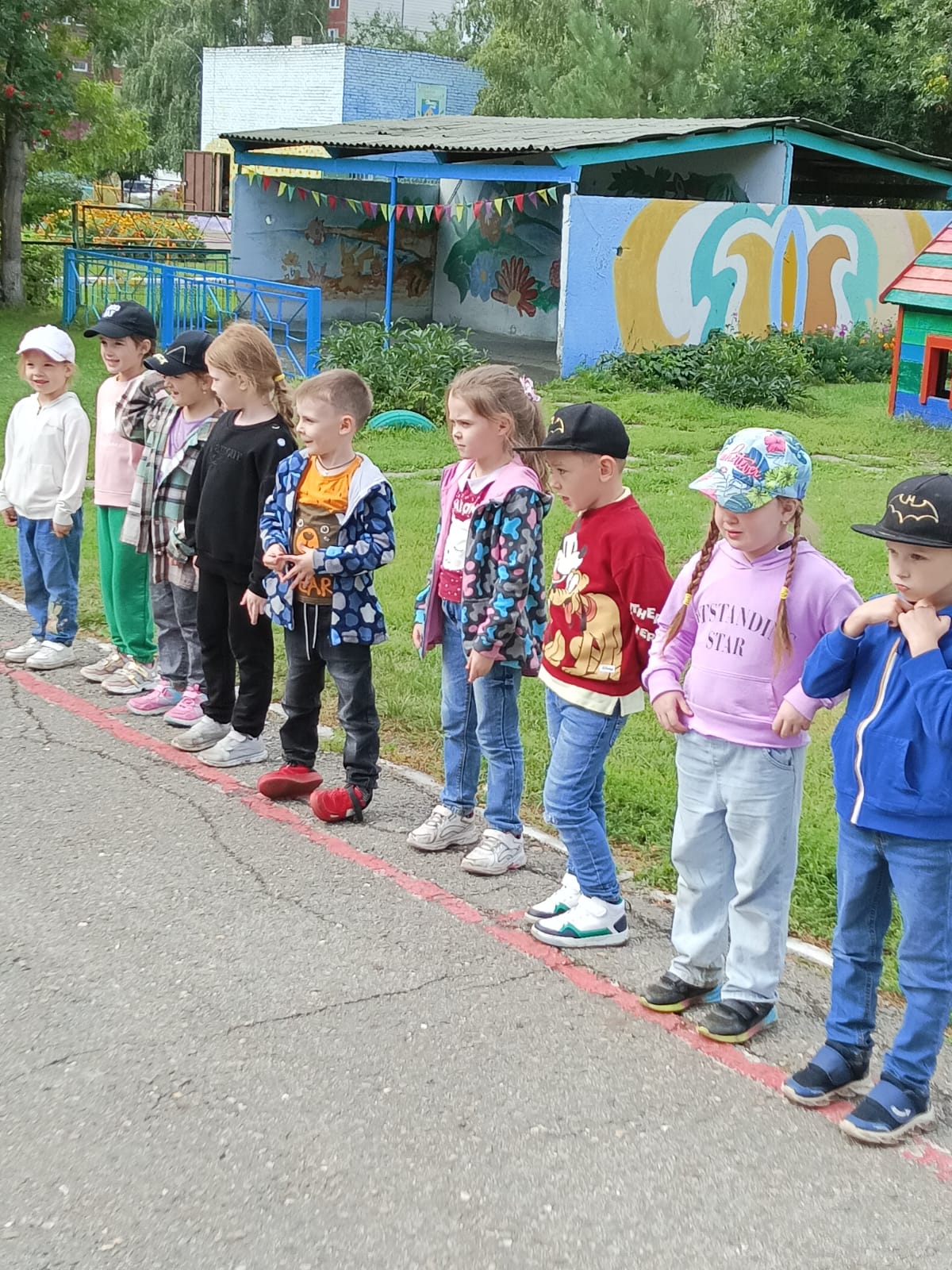 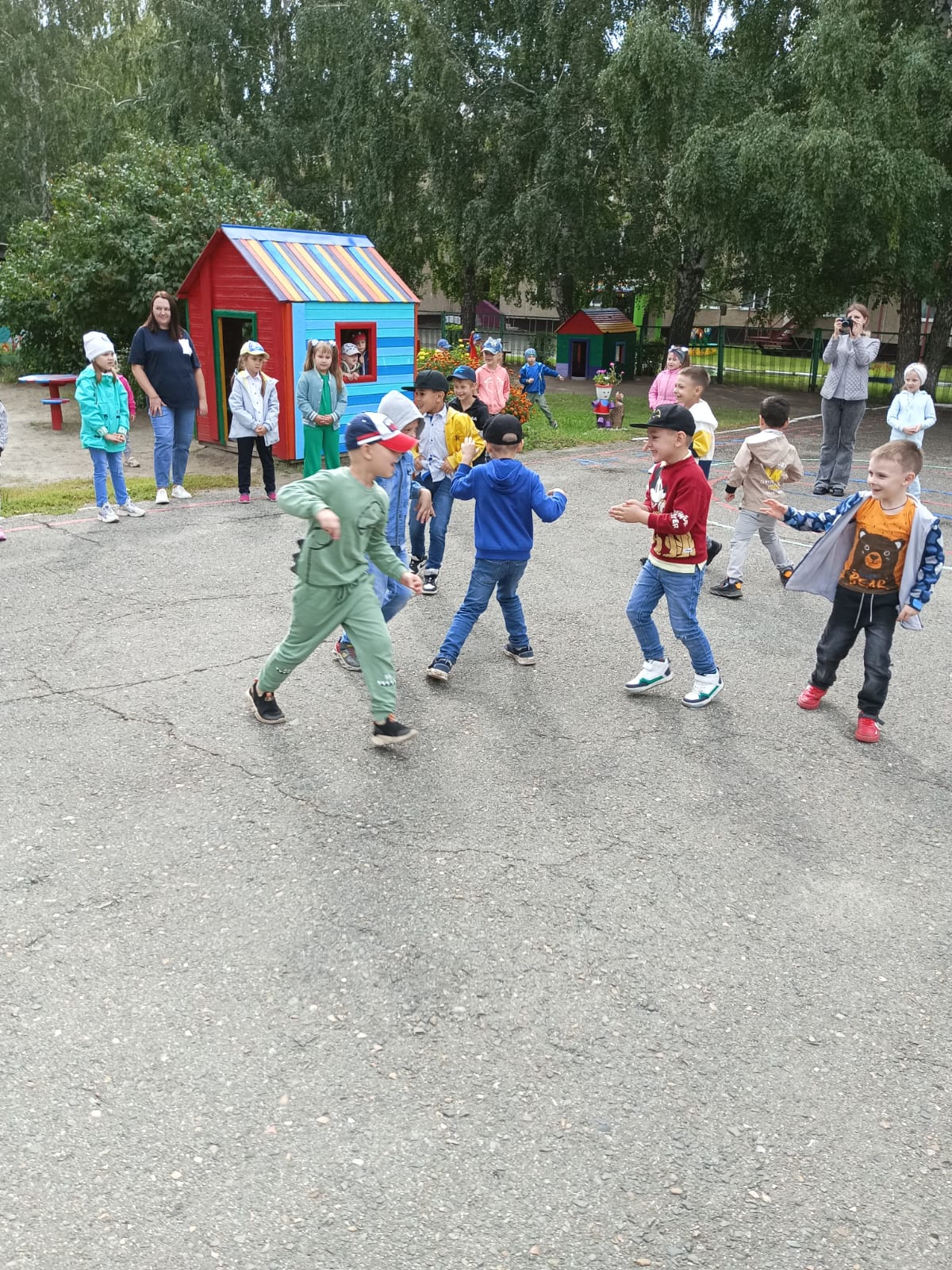 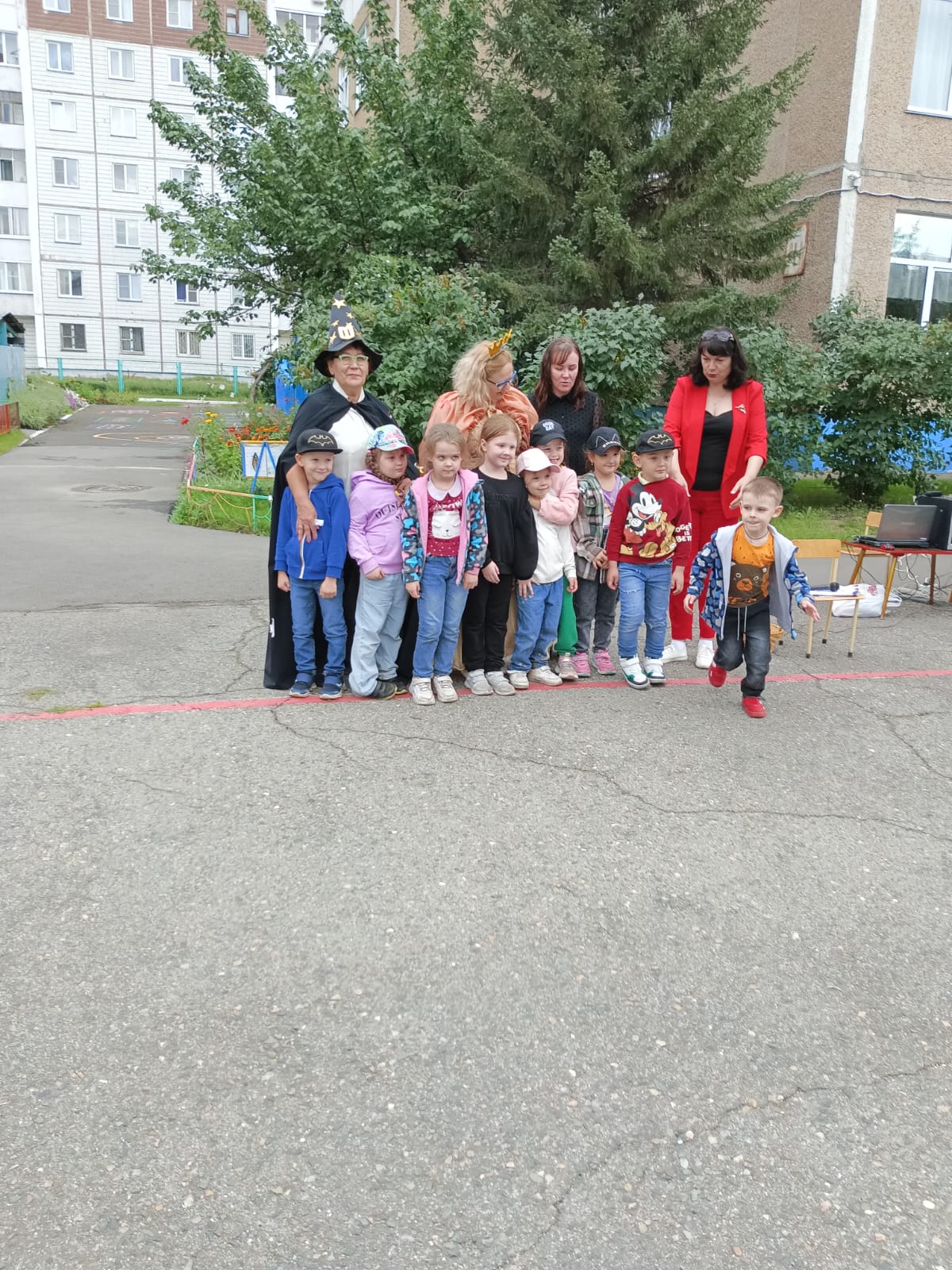 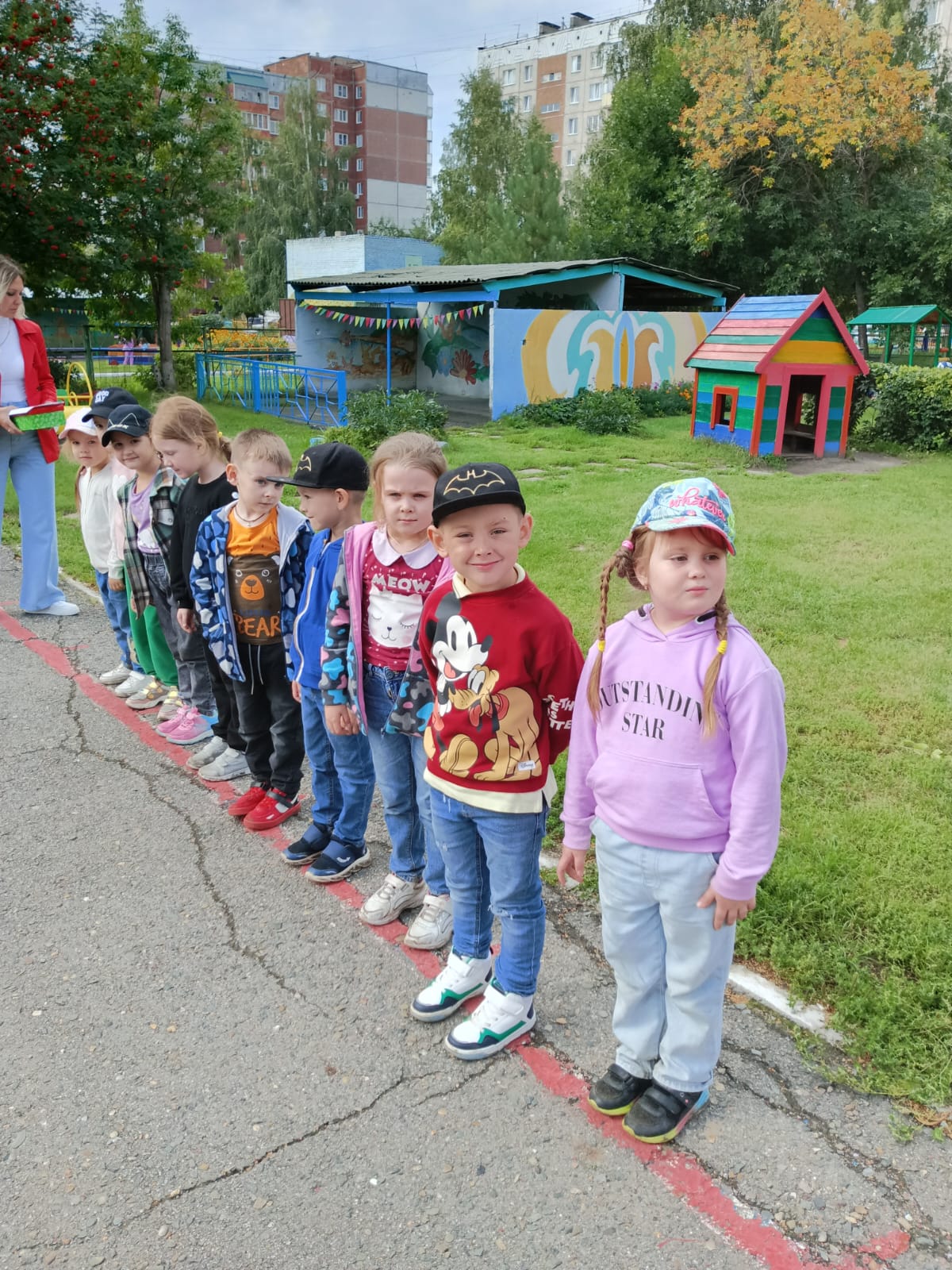 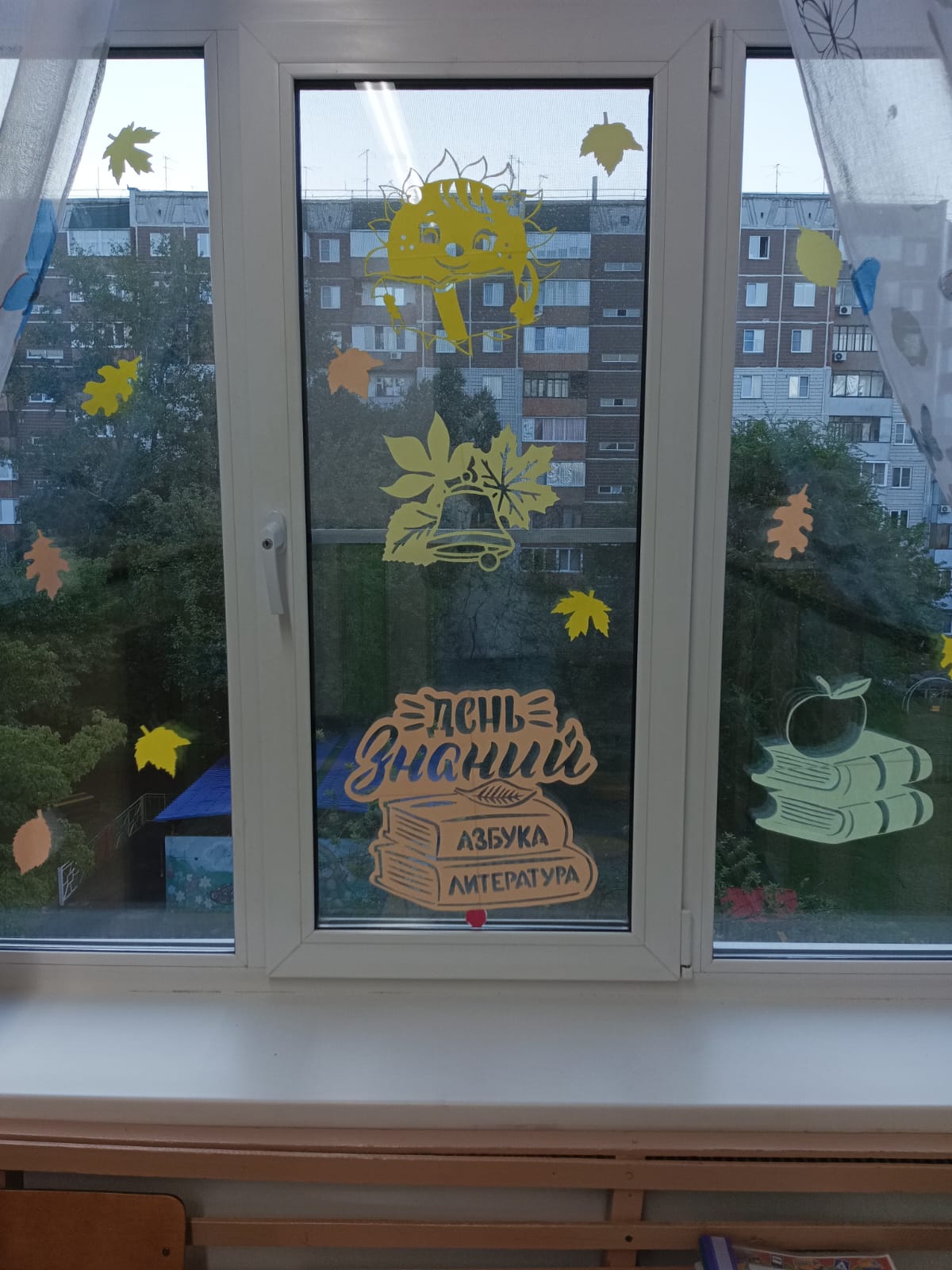